Planilla de contralor docente
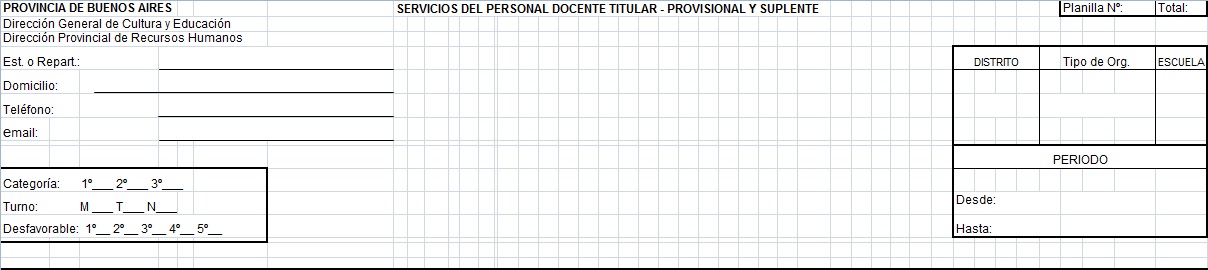 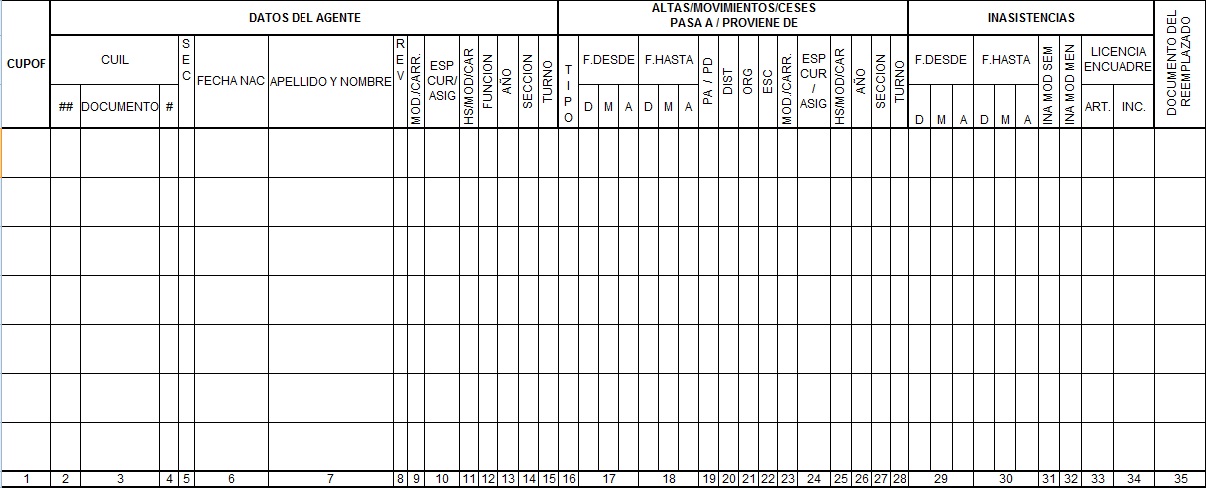 CUIL
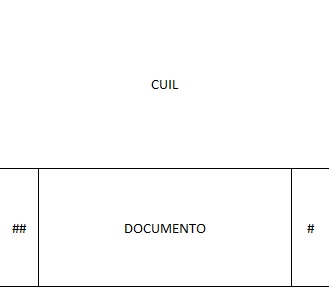 2 Dígitos de Control
1 Dígito de Control
EJEMPLO
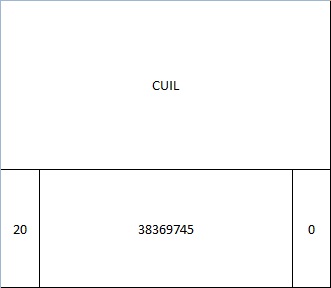 2 Dígitos de Control
1 Dígito de Control